CHÀO MỪNG CẢ LỚP ĐẾN VỚI BÀI HỌC MỚI!
KHỞI ĐỘNG
Trong kho tàng văn hóa dân gian Hy Lạp có bài toán cổ sau:
	Một người hỏi nhà toán học Pythagore rằng ông có bao nhiêu học trò. Ông trả lời: “Một nửa số học trò của tôi học Toán, một phần tư học Nhạc, một phần bảy đăm chiêu, ngoài ra có ba cô gái”.
(Nguồn: V. D. Tchit-chia-cốp, Những bài toán cổ, NXB Giáo dục, 2004)
Hỏi nhà Toán học Pythagore có bao nhiêu học trò?
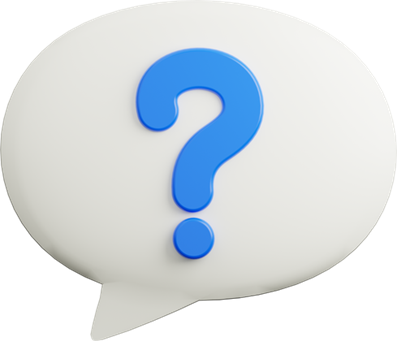 CHƯƠNG VII. PHƯƠNG TRÌNH BẬC NHẤT MỘT ẨN
BÀI 2. ỨNG DỤNG CỦA PHƯƠNG TRÌNH BẬC NHẤT MỘT ẨN
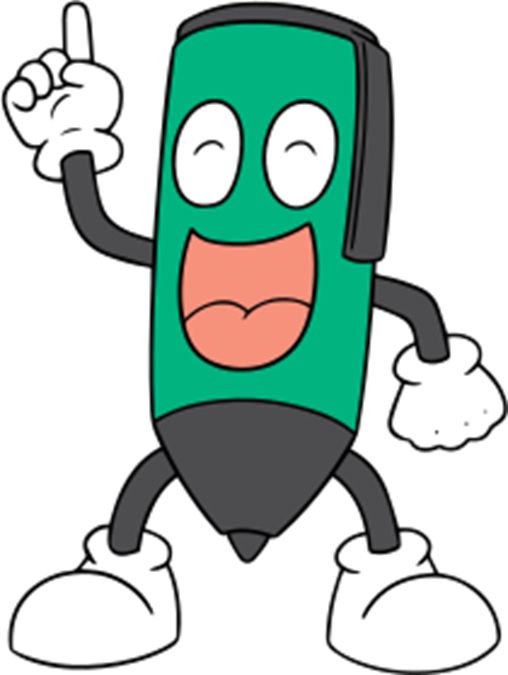 NỘI DUNG BÀI HỌC
Biểu diễn một đại lượng bởi biểu thức chứa ẩn
I
Một số ví dụ về ứng dụng phương trình bậc nhất một ẩn
II
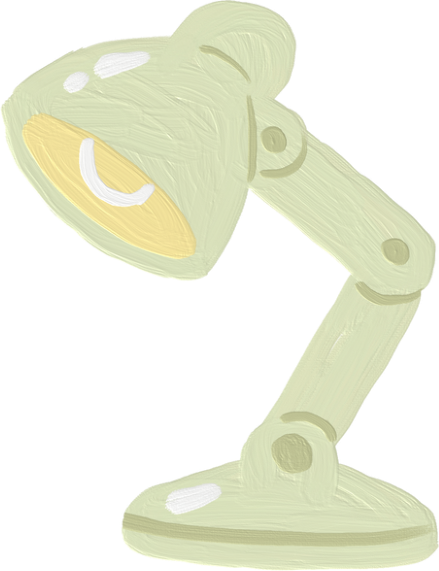 I. Biểu diễn một đại lượng bởi biểu thức chứa ẩn
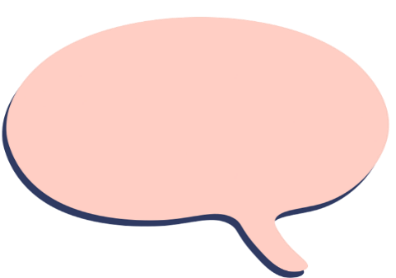 Giải:
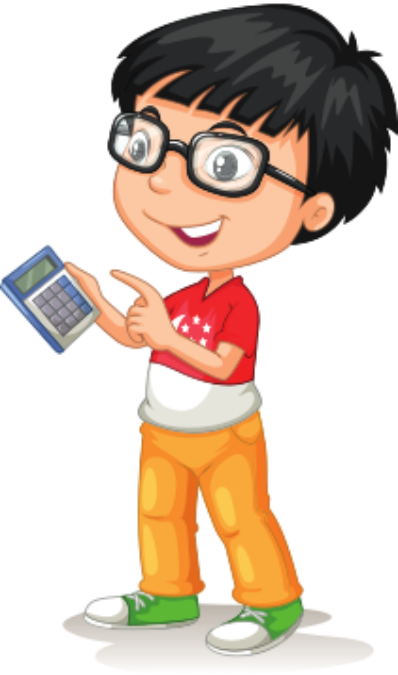 a) Số học trò học Toán là        (HS)
b) Số học trò học Nhạc là       (HS)
c) Số học trò Đăm chiêu là       (HS)
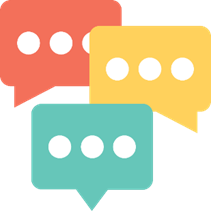 Nhận xét
Ví dụ 1
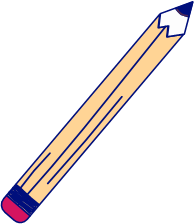 Giải:
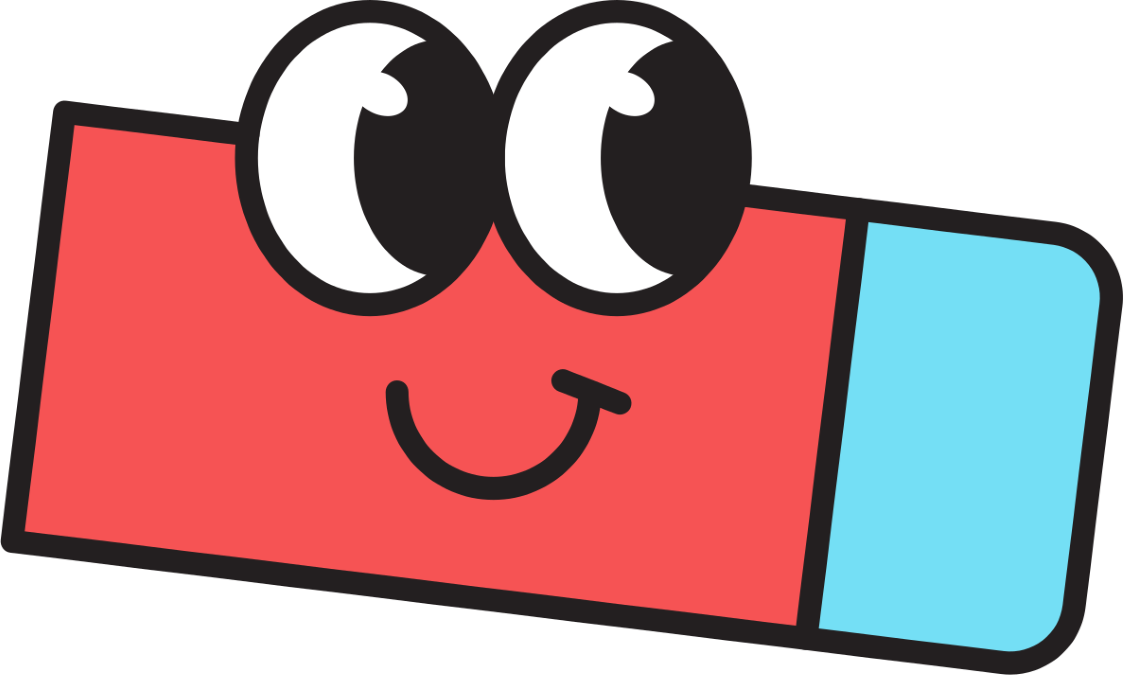 Luyện tập 1
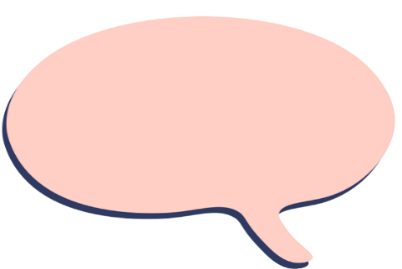 Giải:
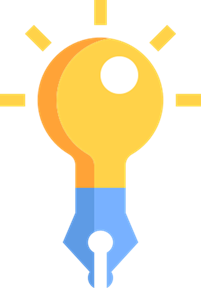 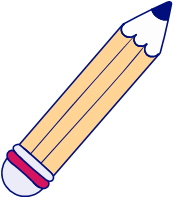 II. Một số ví dụ về ứng dụng phương trình bậc nhất một ẩn
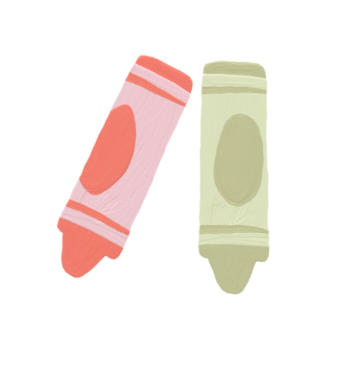 Hãy giải bài toán cổ trong phần mở đầu.
HĐ 2
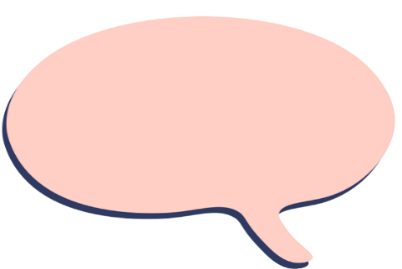 Giải:
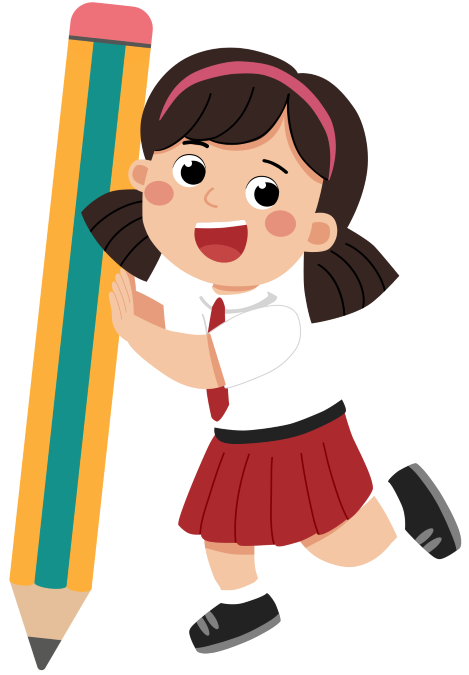 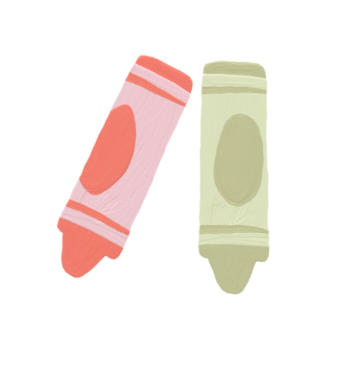 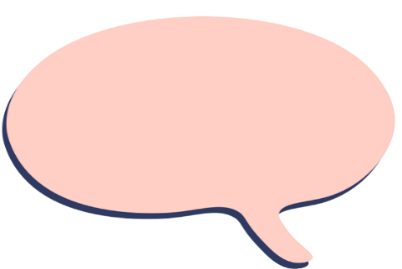 Giải:
Bước 3: Kết luận.
Các bước giải bài toán bằng cách lập phương trình
Bước 1: Lập phương trình
Chọn ẩn số và đặt điều kiện thích hợp cho ẩn số
Biểu diễn đại lượng chưa biết theo ẩn và các đại lượng đã biết
Lập phương trình biểu thị mối quan hệ giữa các đại lượng
Bước 2: Giải phương trình
Bước 3: Kết luận
Kiểm tra xem trong các nghiệm của phương trình, nghiệm nào thỏa mãn, nghiệm nào không thỏa mãn điều kiện của ẩn
Đưa ra câu trả lời cho bài toán.
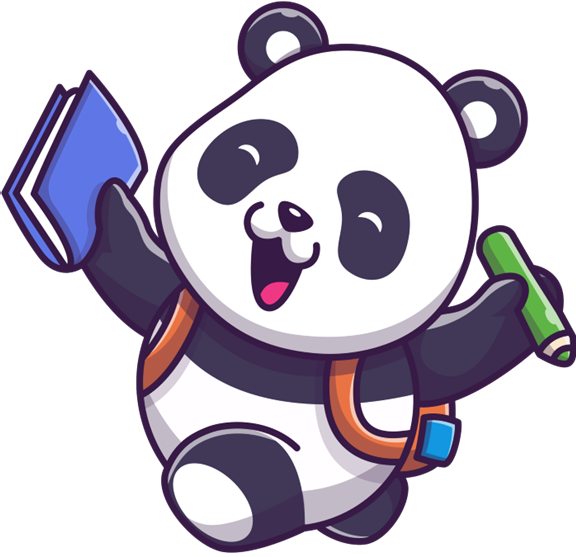 Năm nay, tuổi của anh gấp ba lần tuổi của em. Sau 6 năm nữa, tuổi của anh chỉ gấp đôi tuổi của em. Hỏi năm nay tuổi của anh và tuổi của em là bao nhiêu?
Ví dụ 2
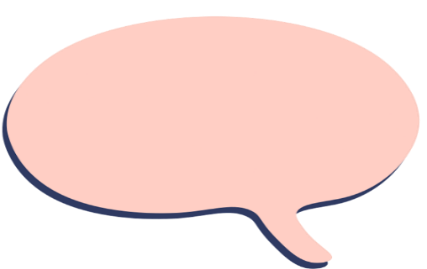 Giải:
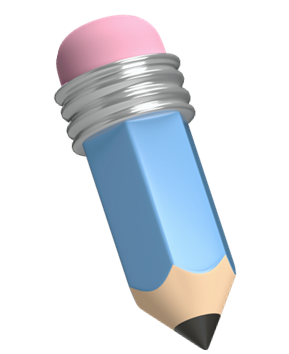 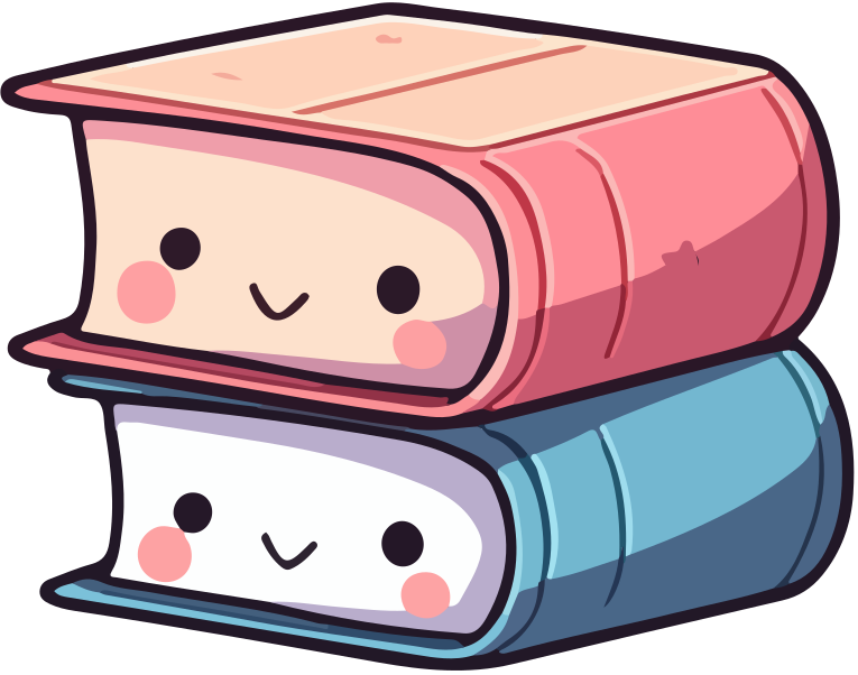 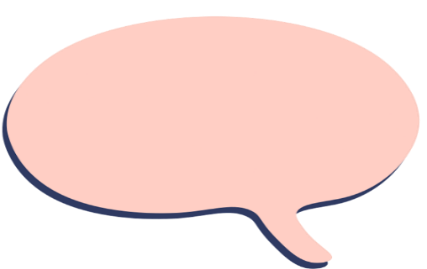 Giải:
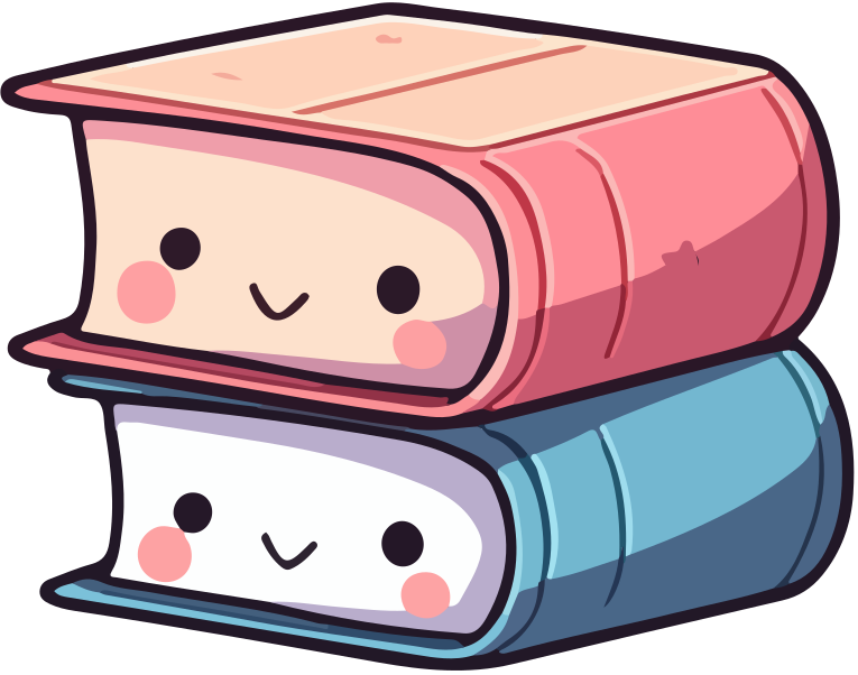 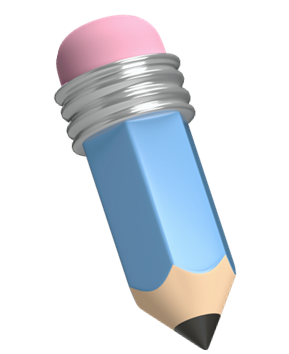 Luyện tập 2
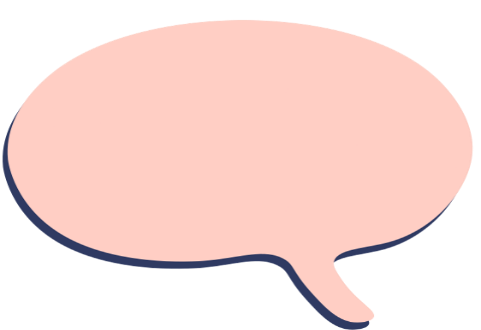 Giải:
Hiện nay ông hơn cháu 56 tuổi. Cách đây 5 năm, tuổi của ông gấp tám lần tuổi của cháu. Hỏi cháu hiện nay bao nhiêu tuổi?
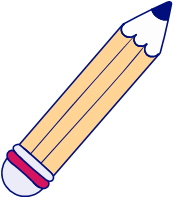 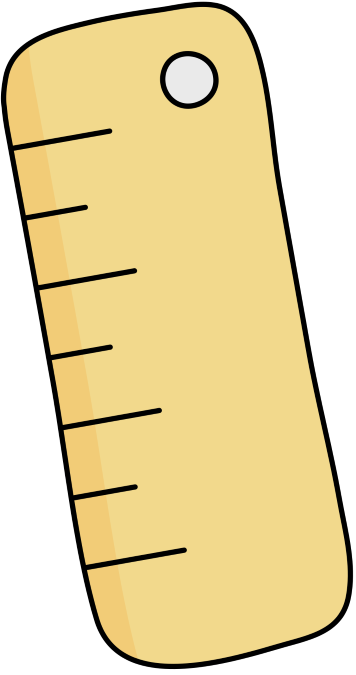 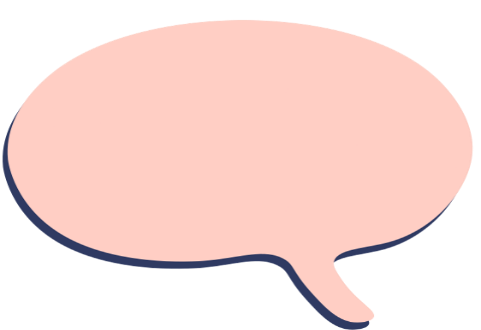 Giải:
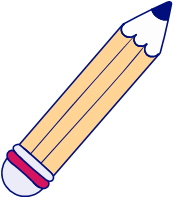 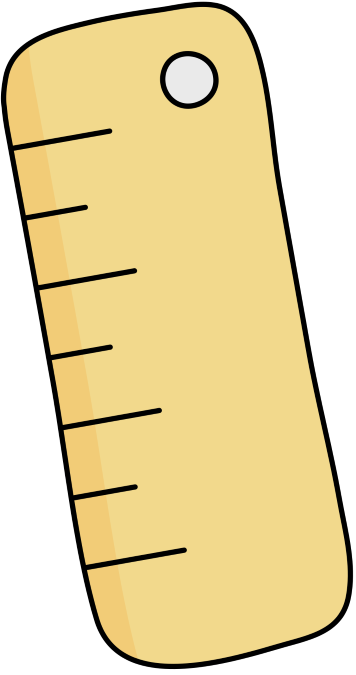 Một xe máy khởi hành từ Hà Nội đi Hải Phòng với tốc độ trung bình là 40 km/h. Sau đó 10 phút, trên cùng tuyến đường đó, một ô tô xuất phát từ Hải Phòng đi Hà Nội với tốc độ trung bình là 60 km/h. Hỏi sau bao lâu kể từ khi xe máy khởi hành, hai xe gặp nhau? Biết quãng đường Hà Nội – Hải Phòng dài 120 km.
Ví dụ 3
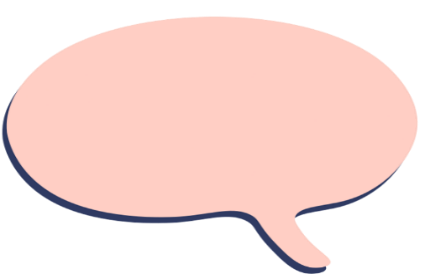 Giải:
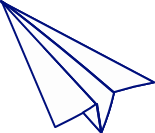 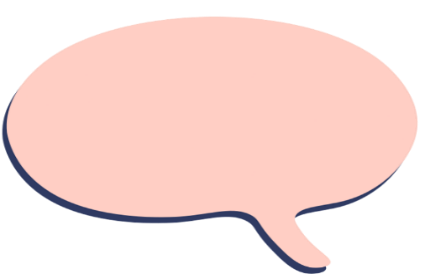 Giải:
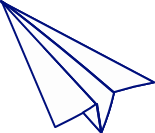 Giá cước dịch vụ của một hãng taxi ở Hà Nội vào tháng 4/2022 như sau:
Ví dụ 4
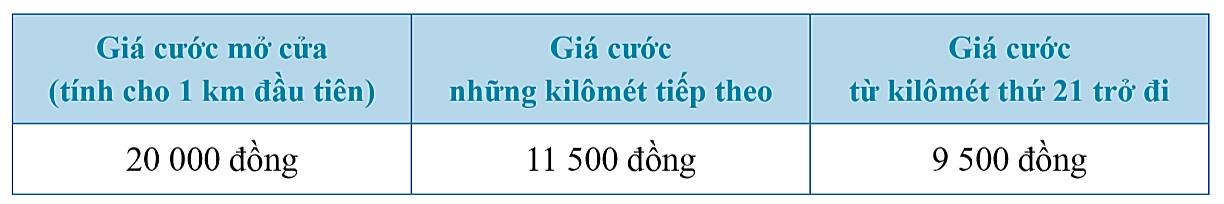 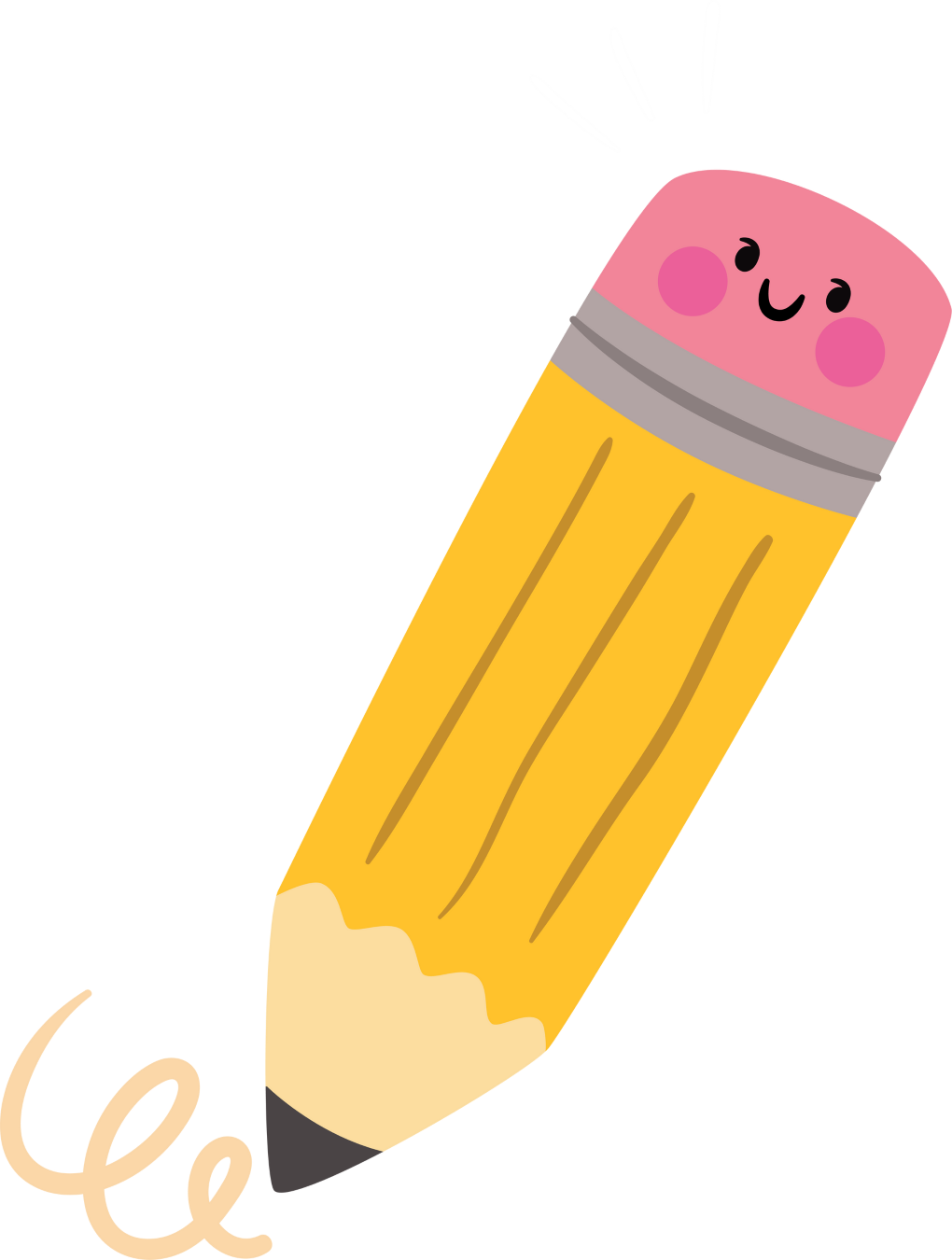 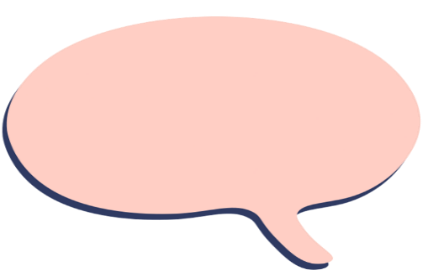 Giải:
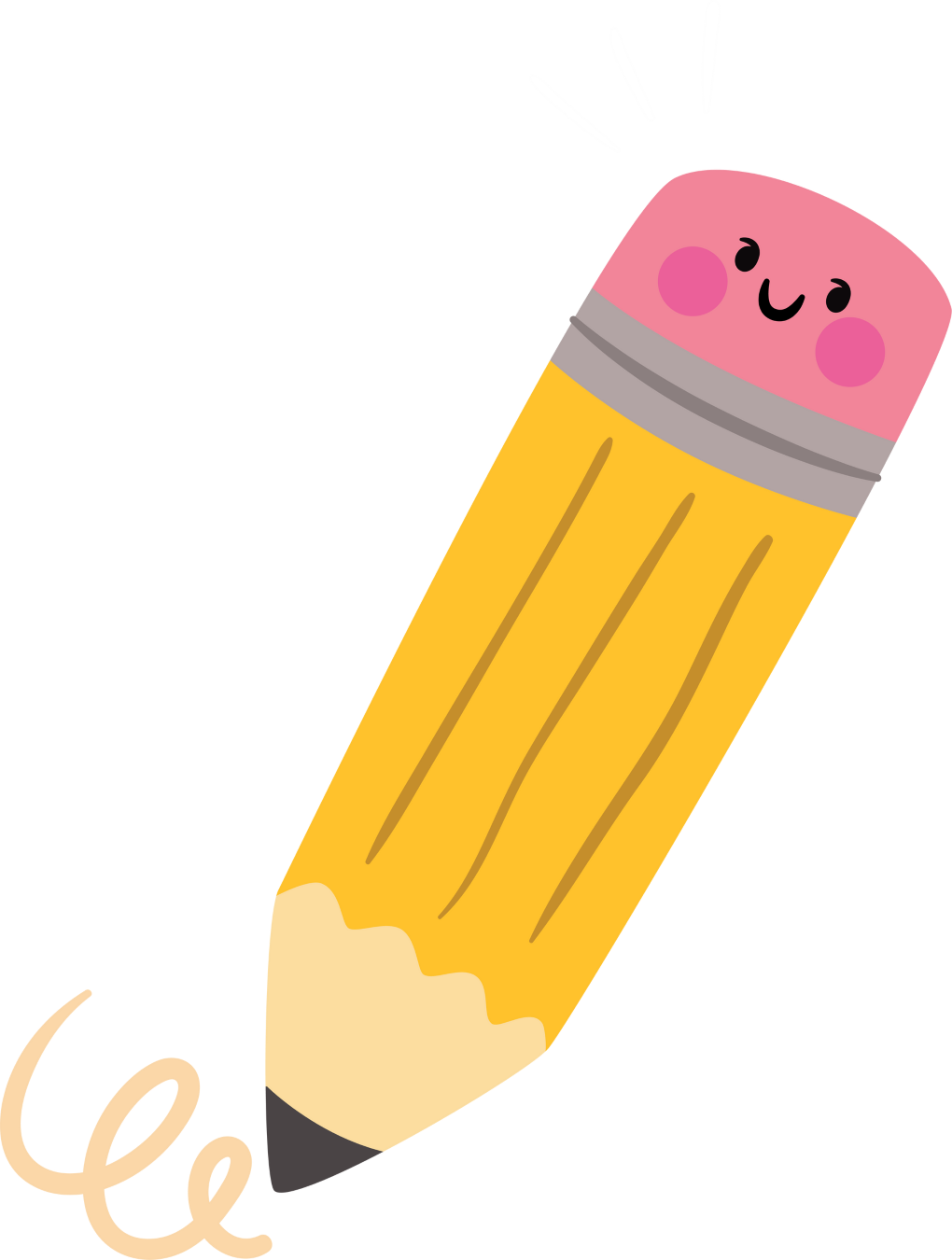 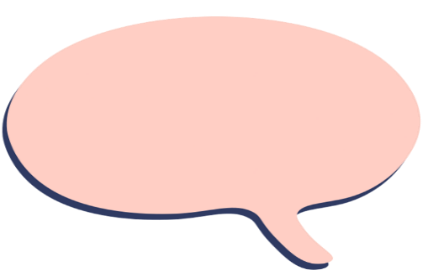 Giải:
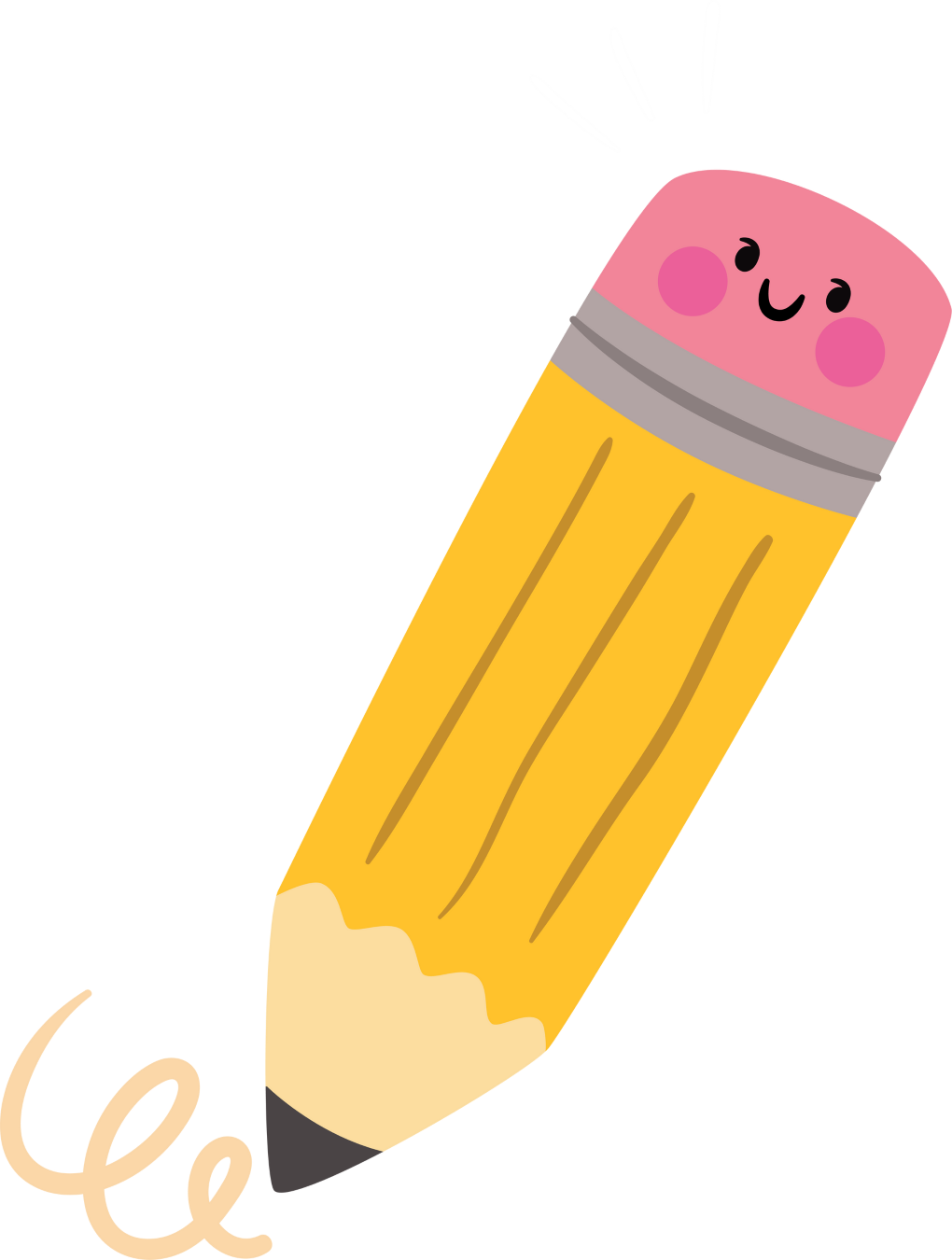 Luyện tập 3
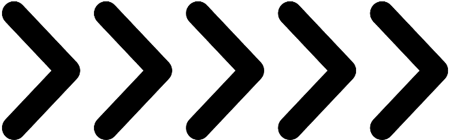 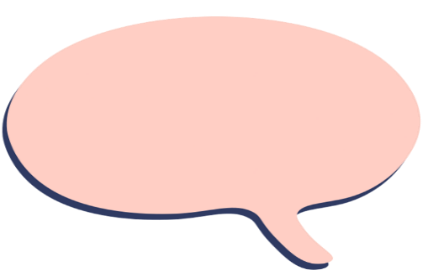 Giải:
Một tổ may áo theo kế hoạch mỗi ngày phải may 30 cái áo. Nhờ cải tiến kĩ thuật,       tổ đã may được mỗi ngày 40 cái nên đã hoàn thành trước thời hạn 3 ngày và còn may thêm được 20 cái áo nữa. Tính số áo mà tổ đó phải may theo kế hoạch.
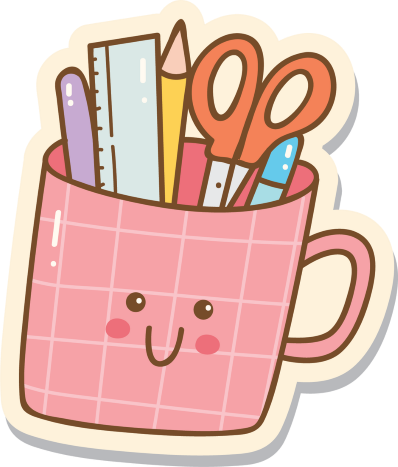 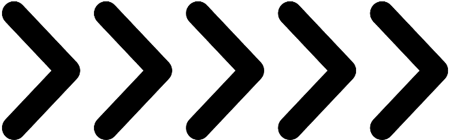 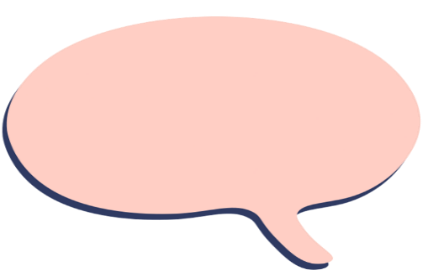 Giải:
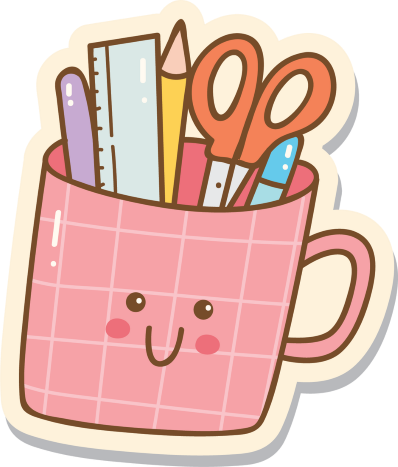 LUYỆN TẬP
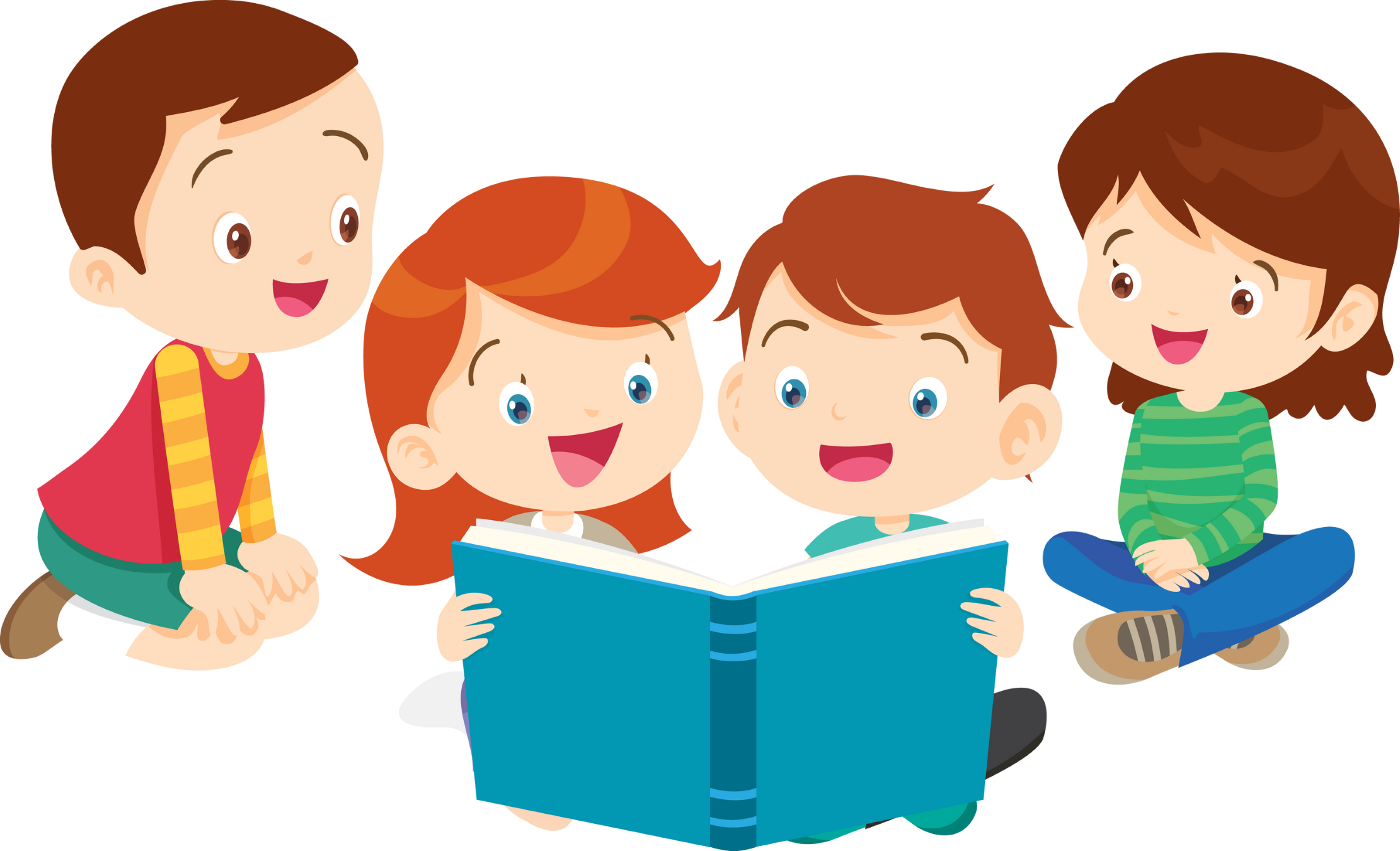 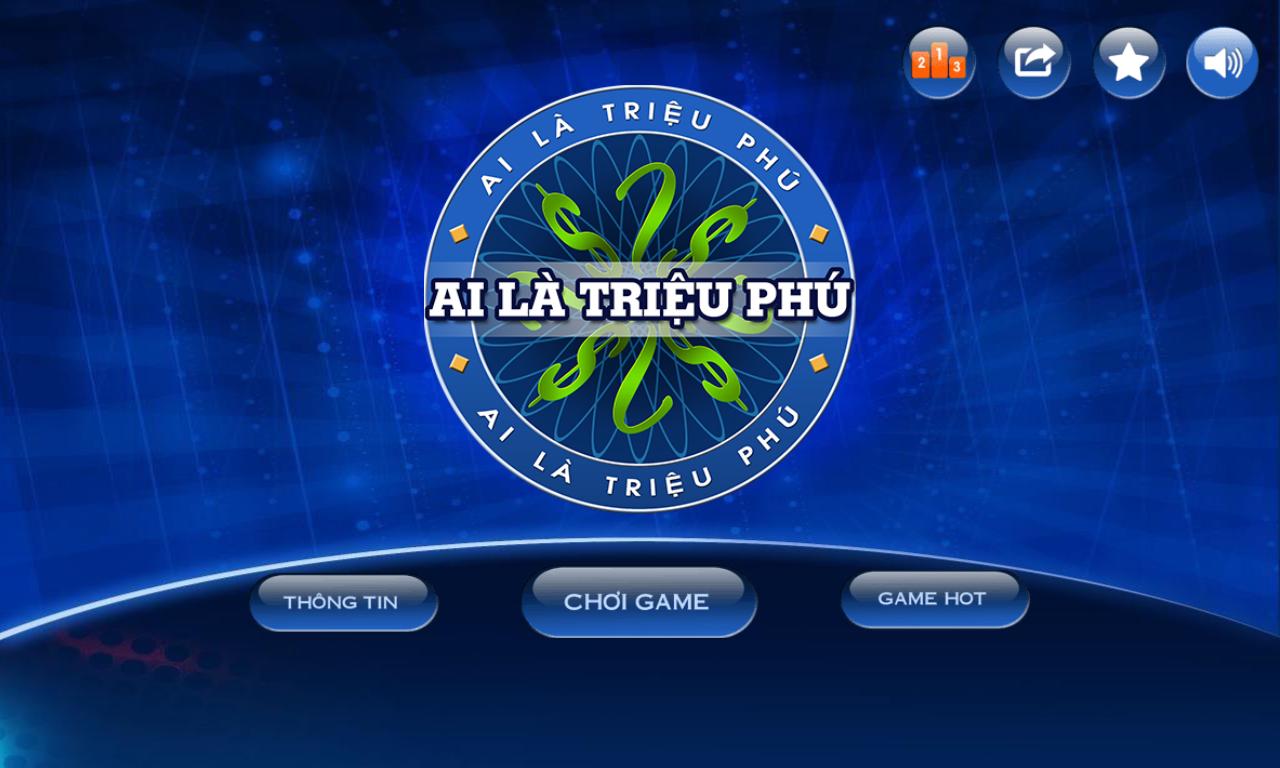 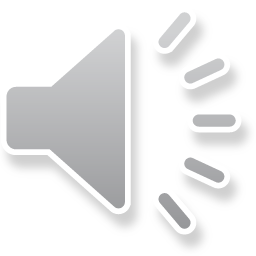 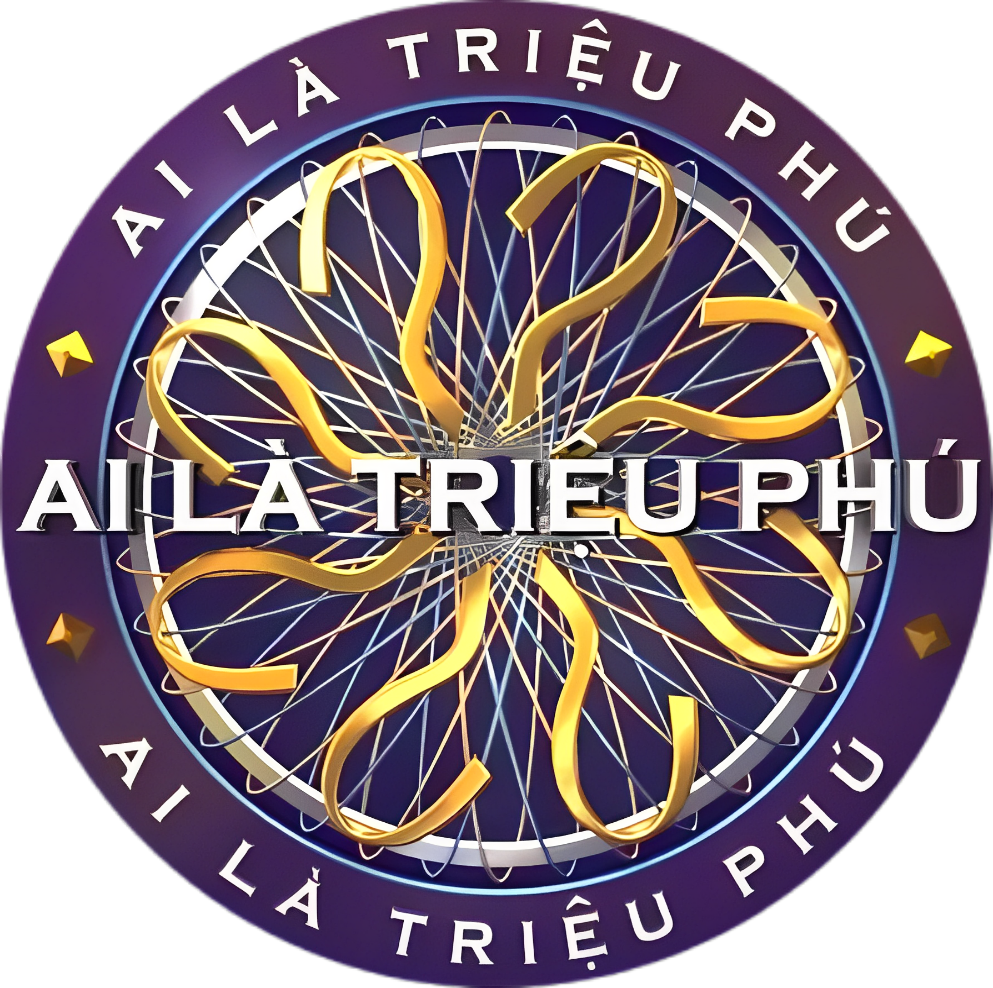 Câu 1. Cho một số tự nhiên có hai chữ số, chữ số hàng đơn vị gấp đôi chữ số hàng chục và nếu xen thêm chữ số 2 vào giữa hai chữ số ấy thì được số mới lớn hơn số ban đầu là 200.      Tìm số đó.
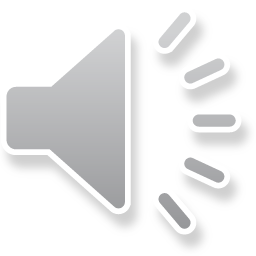 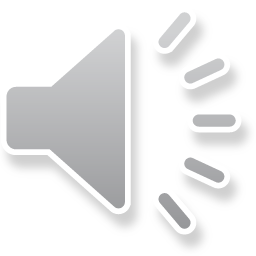 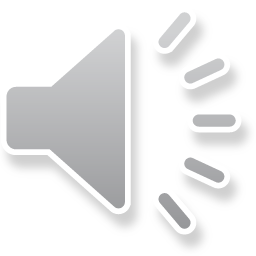 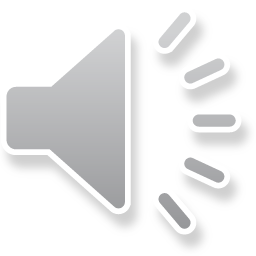 A. 24
B. 42
C. 44
D. 22
[Speaker Notes: Để hiển thị đáp án, các thầy cô bấm vào chữ cái màu vàng]
Câu 2. Hai tổ công nhân trong một công xưởng, sản xuất được 600 sản phẩm trong tháng đầu. Sang tháng thứ hai, tổ I làm vượt mức 25%, tổ II vượt mức 15% do đó cuối tháng cả hai tổ sản xuất dược 725 sản phẩm. Hỏi trong tháng đầu mỗi tổ sản xuất được bao nhiêu sản phẩm?
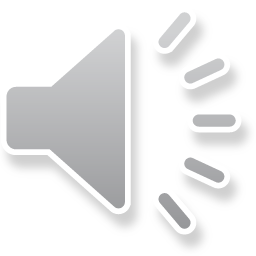 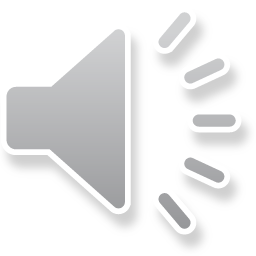 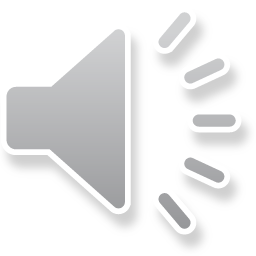 A. Tổ I sản xuất được 350 sản phẩm và tổ II sản xuất được 240 sản phẩm
B. Tổ I sản xuất được 350 sản phẩm và tổ II sản xuất được 250 sản phẩm
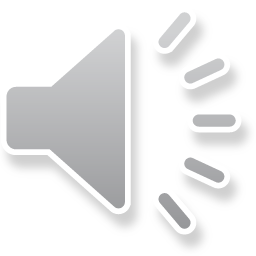 C. Tổ I sản xuất được 450 sản phẩm và tổ II sản xuất được 150 sản phẩm
D. Tổ I sản xuất được 250 sản phẩm và tổ II sản xuất được 350 sản phẩm
[Speaker Notes: Để hiển thị đáp án, các thầy cô bấm vào chữ cái màu vàng]
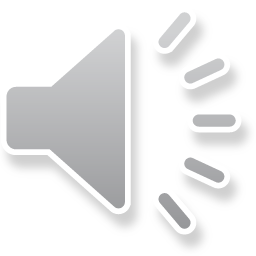 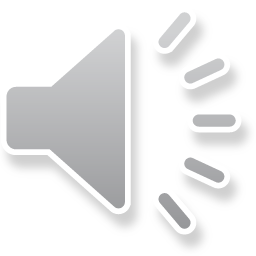 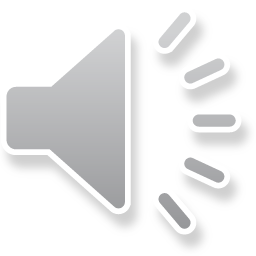 A. Tỉnh A có 4,8 triệu người và tỉnh B có 2,2 triệu người
B. Tỉnh A có 3,5 triệu người và tỉnh B có 2,5 triệu người
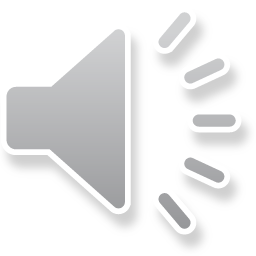 C. Tỉnh A có 3,8 triệu người và tỉnh B có 2,2 triệu người
D. Tỉnh B có 3,8 triệu người và tỉnh A có 2,2 triệu người
[Speaker Notes: Để hiển thị đáp án, các thầy cô bấm vào chữ cái màu vàng]
Câu 4. Một công xưởng sản xuất một lượng hàng, theo kế hoạch mỗi ngày phải sản xuất được 380 sản phẩm. Nhưng khi thực hiện, do cải tiến kĩ thuật mỗi ngày công xưởng sản xuất được 480 sản phẩm. Do đó, công xưởng đã hoàn thành kế hoạch trước 1 ngày và còn vươt mức      20 sản phẩm. Hỏi theo kế hoạch, công xưởng phải sản xuất bao nhiêu sản phẩm?
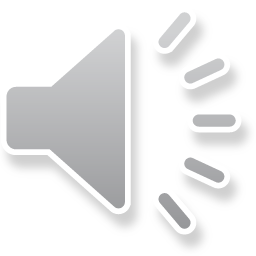 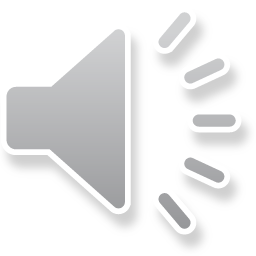 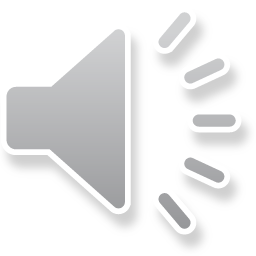 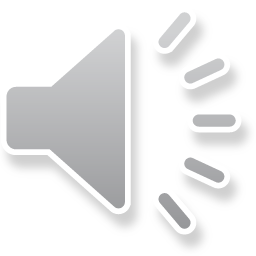 A. 1 700 sản phẩm
B. 1 600 sản phẩm
D. 1 900 sản phẩm
C. 1 800 sản phẩm
[Speaker Notes: Để hiển thị đáp án, các thầy cô bấm vào chữ cái màu vàng]
Câu 5. Năm nay tuổi bố gấp 5 lần tuổi con. Biết sau 15 năm nữa tuổi bố chỉ gấp 3 lần tuổi con. Tính tuổi của hai bố con hiện nay.
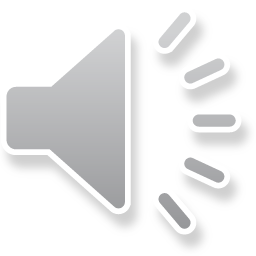 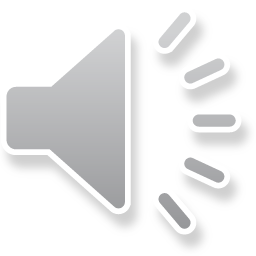 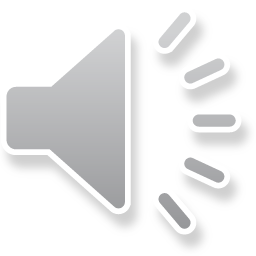 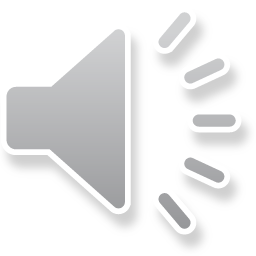 A. con 15 tuổi và bố 75 tuổi
B. con 15 tuổi và bố 35 tuổi
C. con 15 tuổi và bố 45 tuổi
D. con 15 tuổi và bố 55 tuổi
[Speaker Notes: Để hiển thị đáp án, các thầy cô bấm vào chữ cái màu vàng]
Bài 1 (SGK – tr.49) 
Một cuộc thi có 20 câu hỏi với quy định cho điểm như sau: Với mỗi câu hỏi, nếu trả lời đúng thì được cộng 5 điểm, trả lời sai thì bị trừ 1 điểm, không trả lời thì không được điểm. Bạn Minh được 70 điểm trong cuộc thi đó. Hỏi bạn Minh đã trả lời đúng được bao nhiêu câu? Biết rằng bạn Minh đã trả lời tất cả các câu trong cuộc thi.
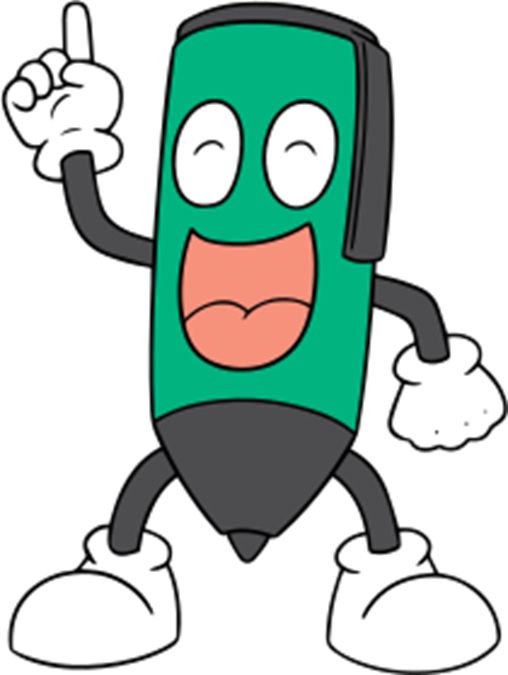 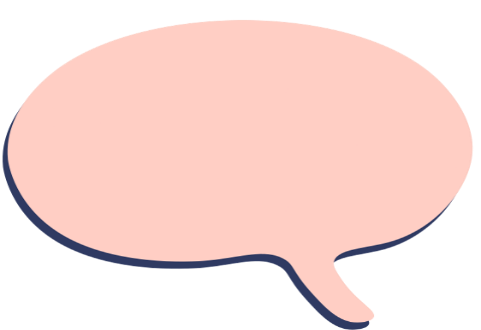 Giải:
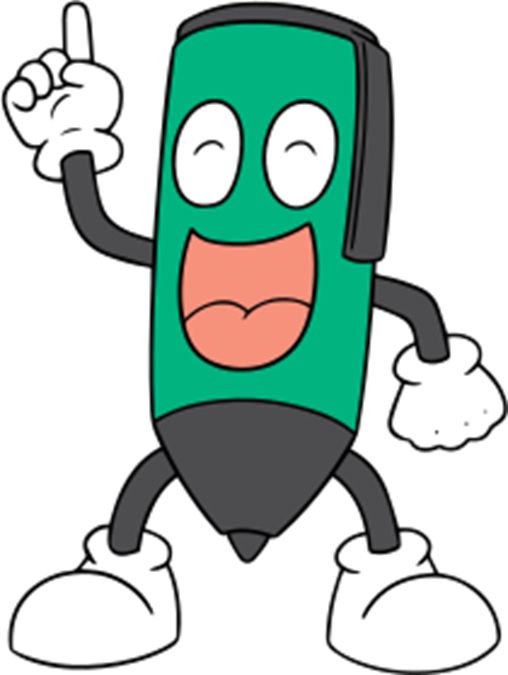 Bài 2 (SGK – tr.49) 
Giá niêm yết của một máy lọc nước và một nồi cơm điện có tổng là    6,5 triệu đồng. Bác Bình mua hàng vào đúng dịp tri ân khách hàng nên so với giá niêm yết máy lọc nước được giảm giá 15% và nồi cơm điện được giảm giá 10%. Do đó, tổng số tiền bác phải trả là 5,65 triệu đồng. Tính giá tiền niêm yết của mỗi sản phẩm đã nêu.
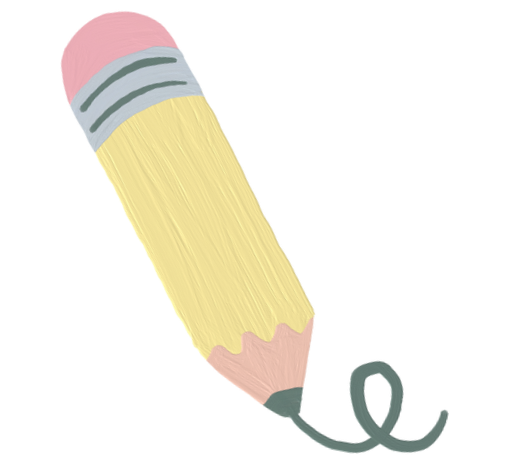 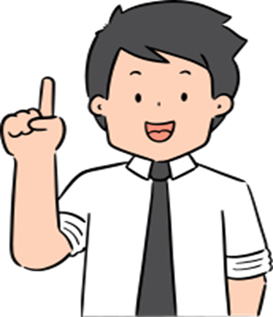 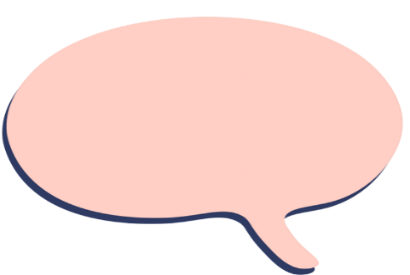 Giải:
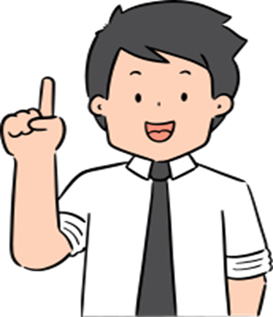 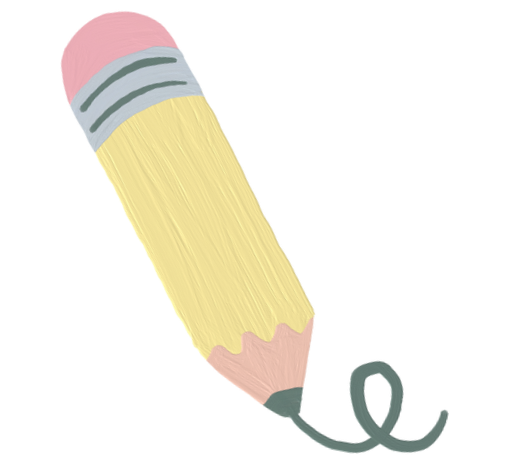 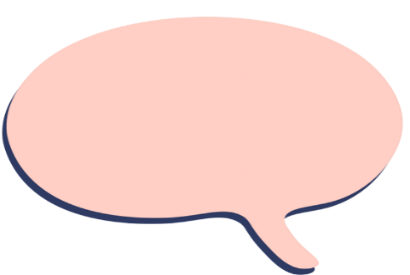 Giải:
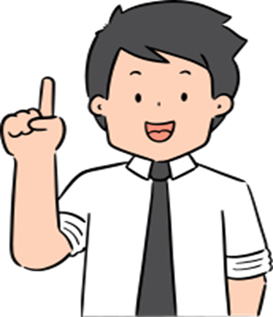 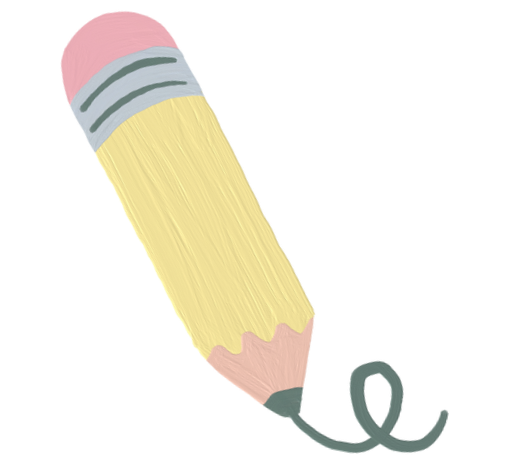 VẬN DỤNG
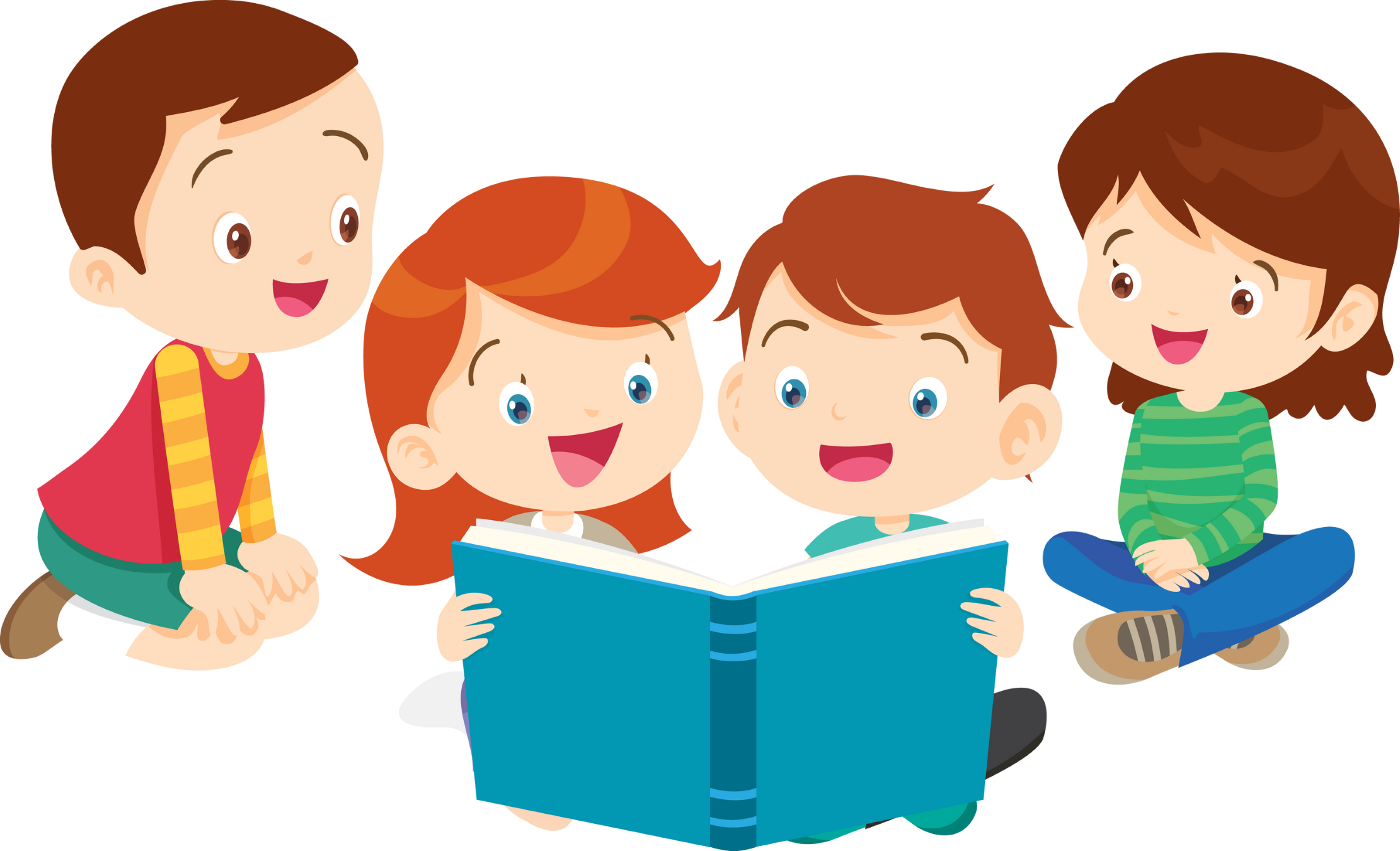 Bài 3 (SGK – tr.49) 
Bác An đã gửi một lượng tiền tiết kiệm kì hạn 1 năm ở một ngân hàng với lãi suất 5,6%/năm (cứ sau kì hạn 1 năm, tiền lãi của kì hạn đó lại được cộng vào tiền vốn). Sau khi gửi 2 năm, bác An có được số tiền cả gốc và lãi là 111 513 600 đồng. Hỏi ban đầu bác An đã gửi vào ngân hàng số tiền là bao nhiêu đồng? Biết rằng lãi suất ngân hàng không thay đổi trong 2 năm đó.
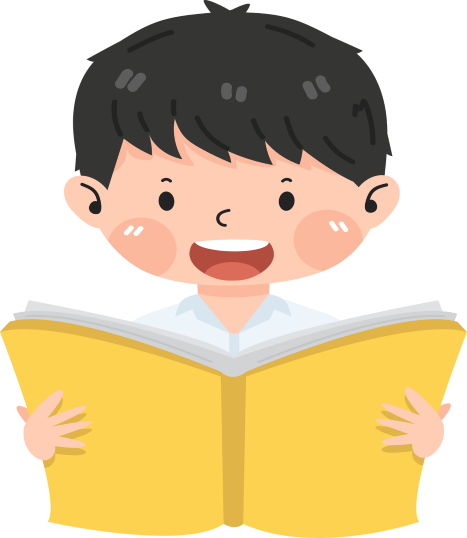 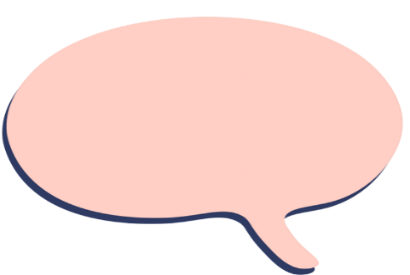 Giải:
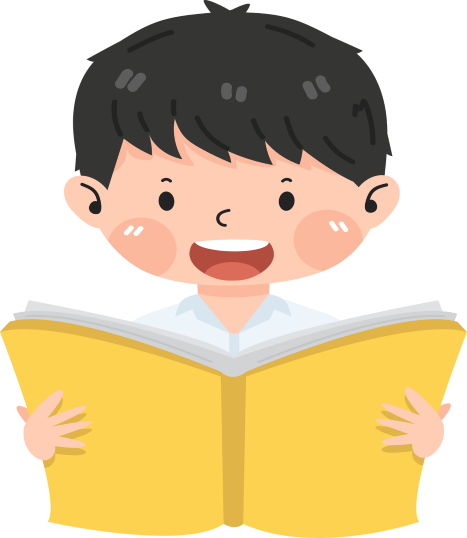 Bài 4 (SGK – tr.49) 
Một xe ô tô tải đi từ Cần Thơ đến Bạc Liêu với tốc độ trung bình là 42 km/h. Sau đó 45 phút, trên cùng tuyến đường, một xe taxi cũng xuất phát đi từ Cần Thơ đến Bạc Liêu với tốc độ trung bình là            60 km/h và đến Cần Thơ cùng lúc với xe ô tô tải. Tính quãng đường mà xe ô tô tải đã đi từ Cần Thơ đến Bạc Liêu.
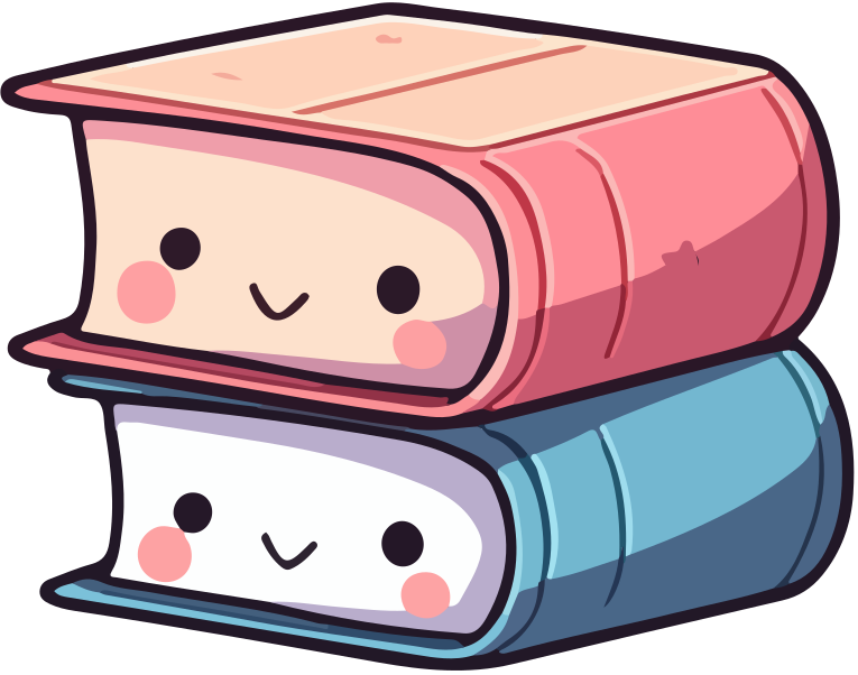 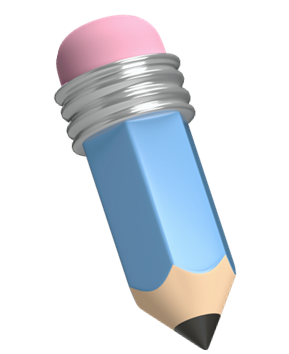 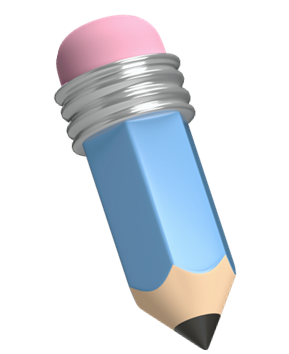 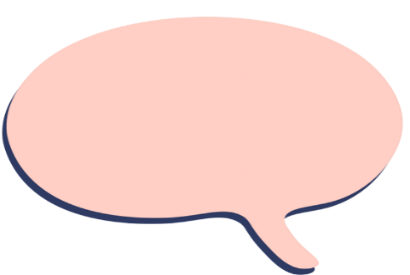 Giải:
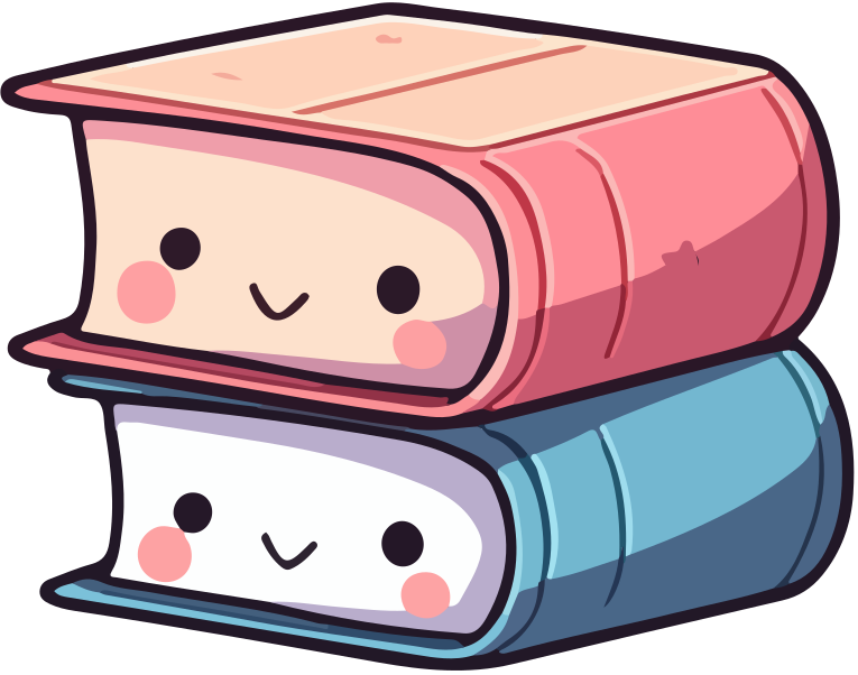 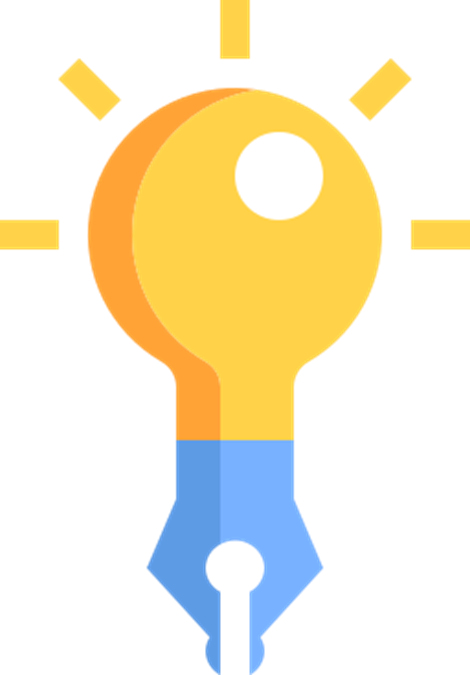 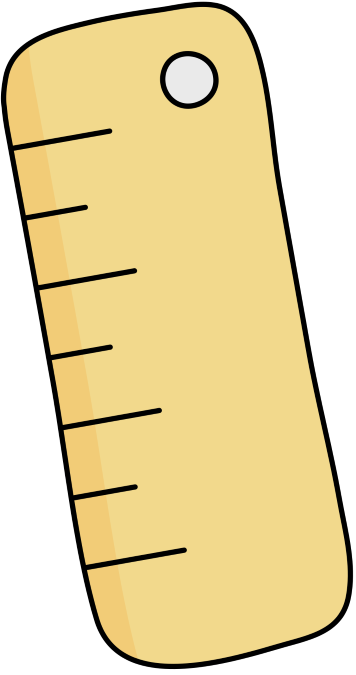 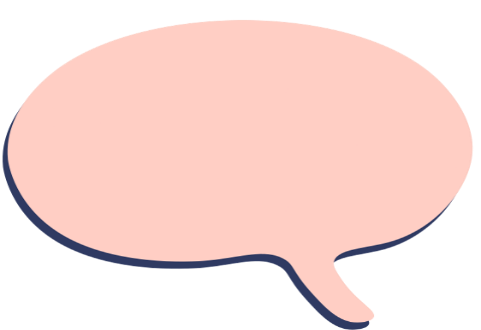 Giải:
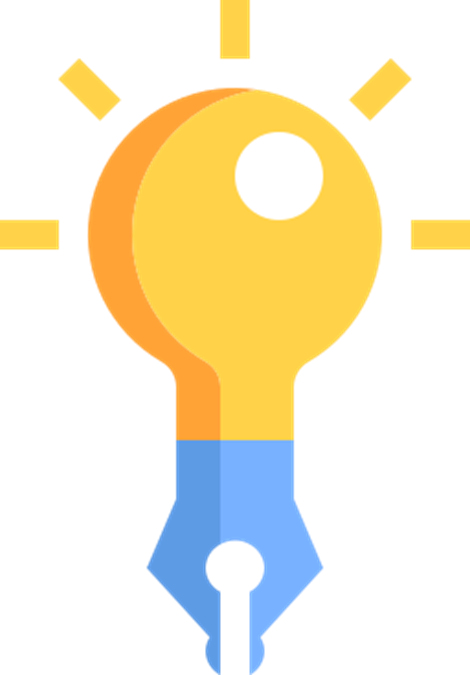 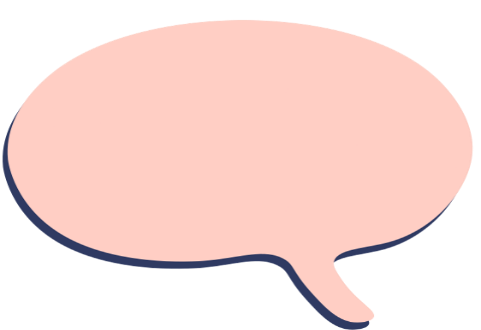 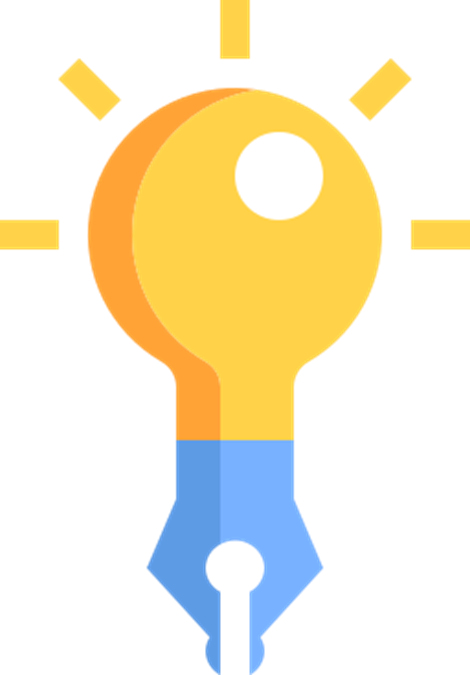 Giải:
HƯỚNG DẪN VỀ NHÀ
01
Ôn lại các kiến thức đã học trong bài
02
Hoàn thành các bài tập trong SBT
03
Chuẩn bị bài sau - Bài tập cuối chương VII
HẸN GẶP LẠI CÁC EM TRONG TIẾT HỌC SAU!
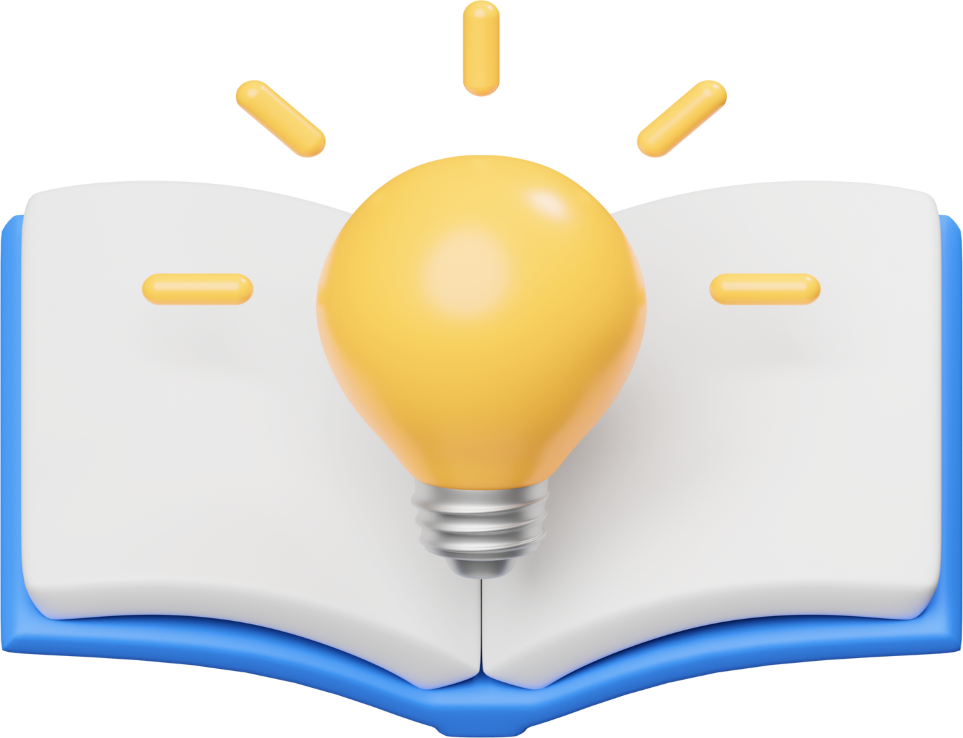